স্বাগতম
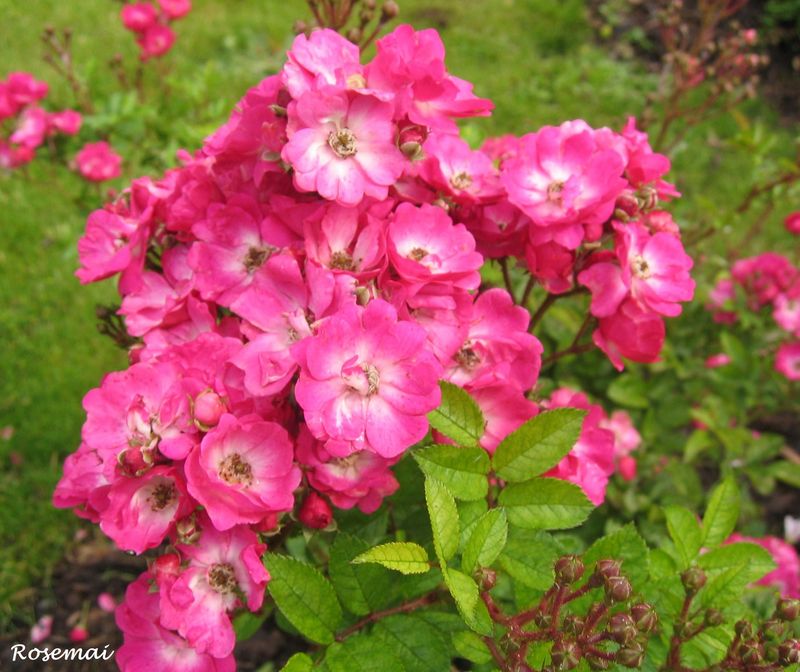 পরিচিতি
শ্রেণি – একাদশ 
বিষয় –পৌরনীতি
মোঃ শহীদুল ইসলাম
প্রভাষক (আইসিটি)
রাণীগঞ্জ মহিলা ডিগ্রি কলেজ,   হাটশ্যামগঞ্জ, ঘোড়াঘাট,দিনাজপুর
রাষ্ট্র
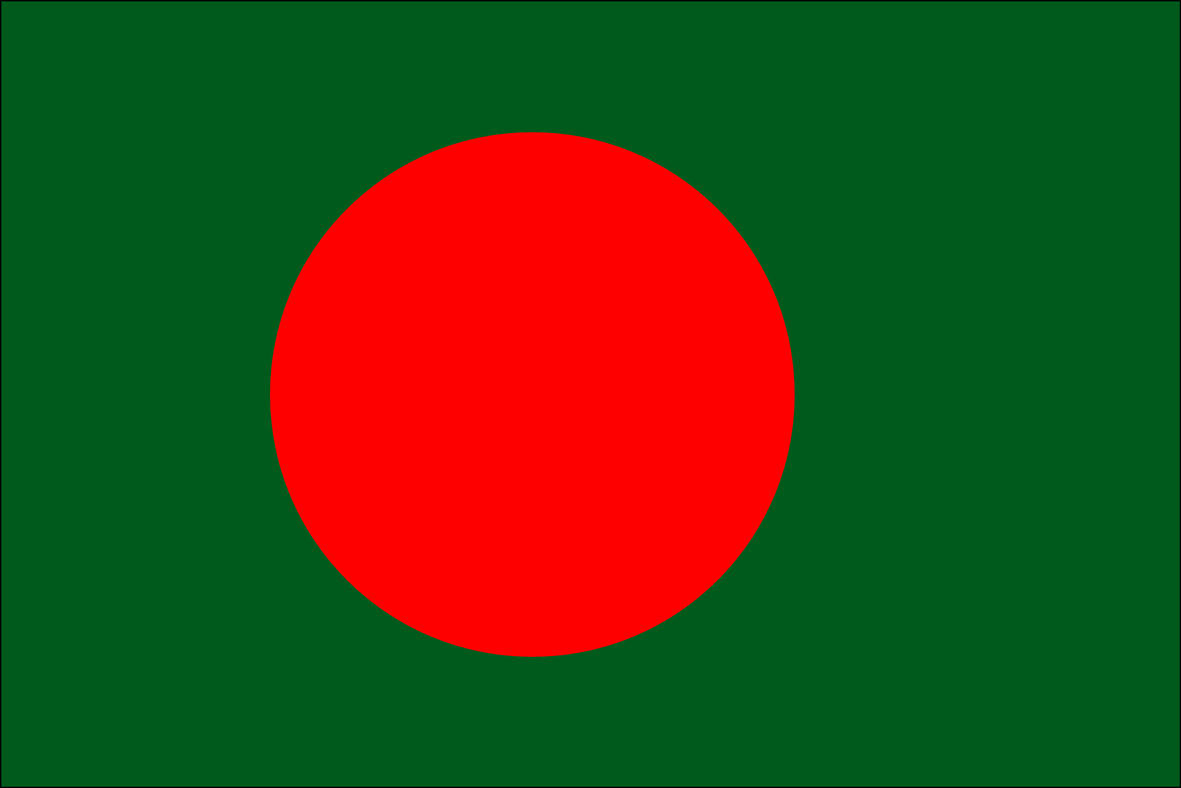 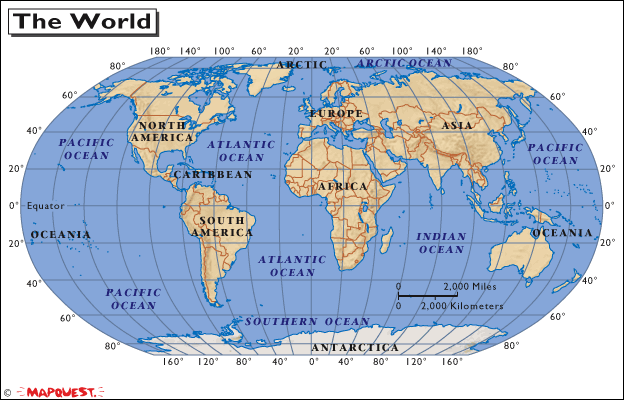 বাংলাদেশ
wek¦ gvbwPÎ
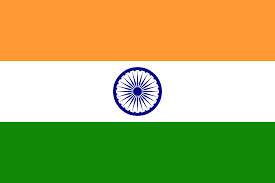 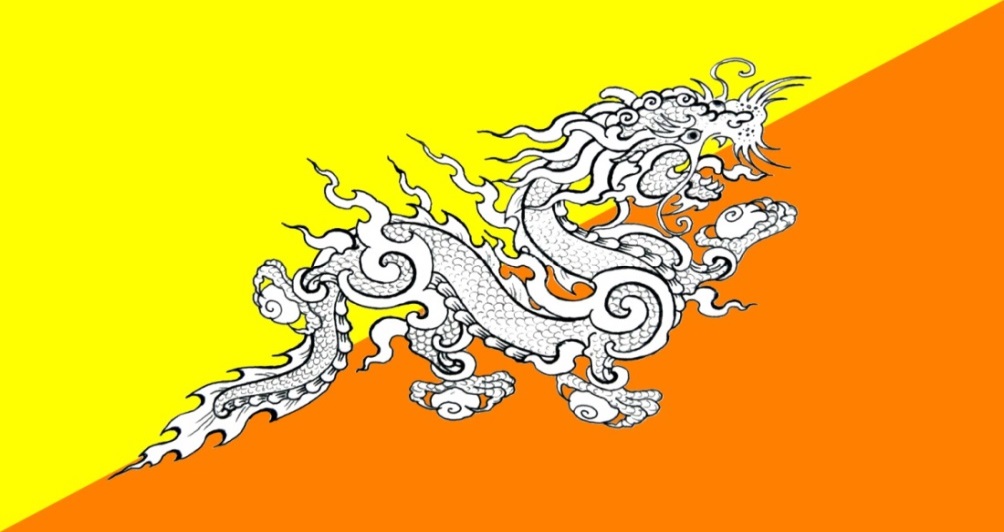 ভুটান
ভারত
শিখনফল
এই পাঠ শেষে শিক্ষার্থীরা...
   ক) রাষ্ট্র সম্পর্কে বলতে পারবে।
   খ) রাষ্ট্রের উপাদান গুলোর  নাম বলতে পারবে।
   গ) সরকার কি তা ব্যাখ্যা করতে পারবে।
নির্দিষ্ট ভূ-খন্ড
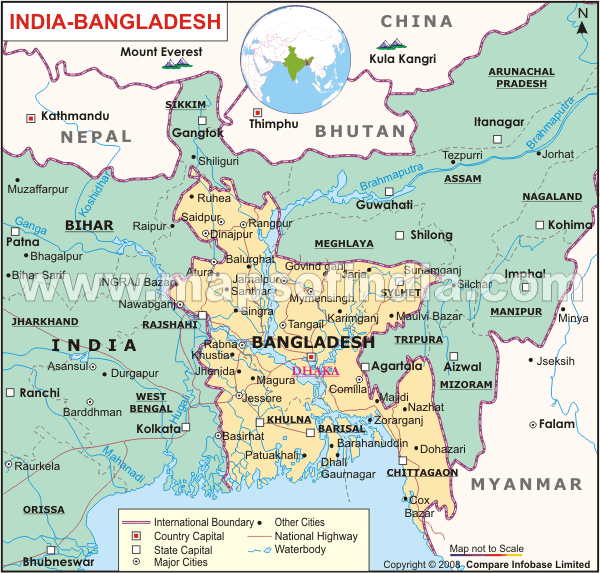 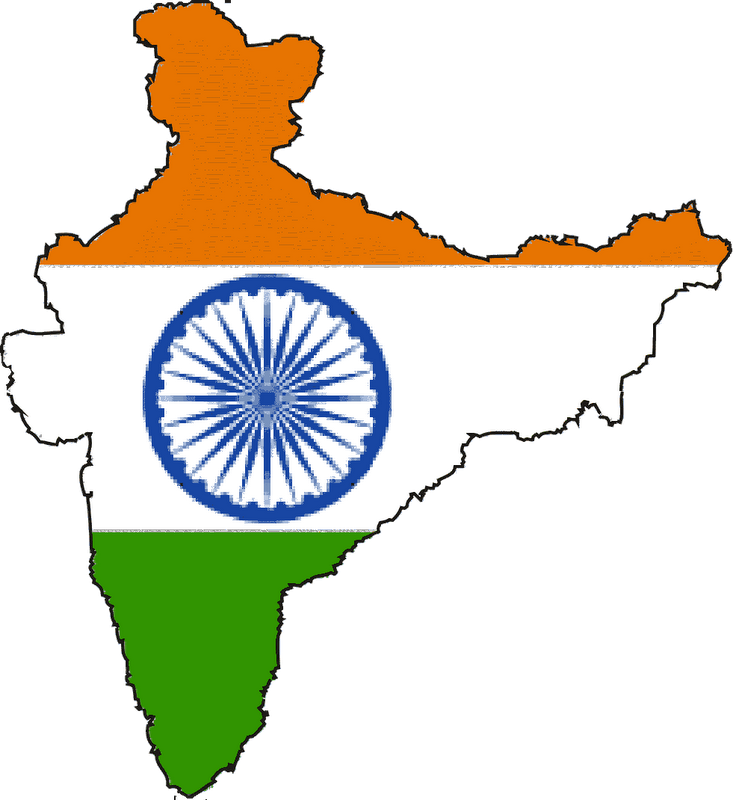 বাংলাদেশ
ভারত
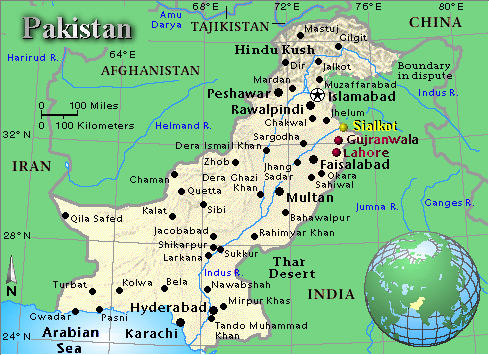 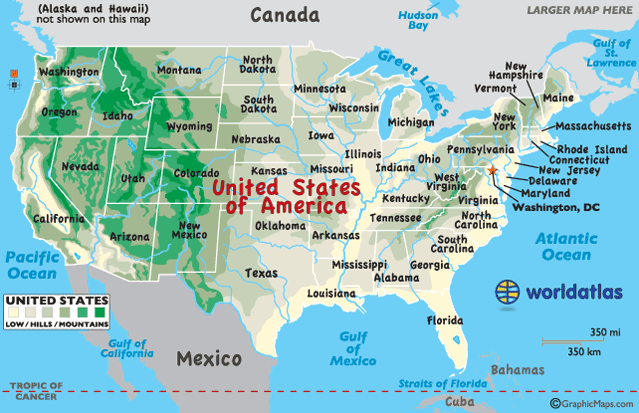 আমেরিকা
পাকিস্তান
জনসংখ্যা
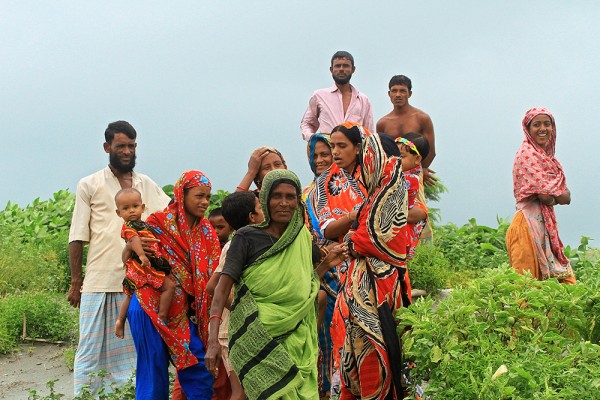 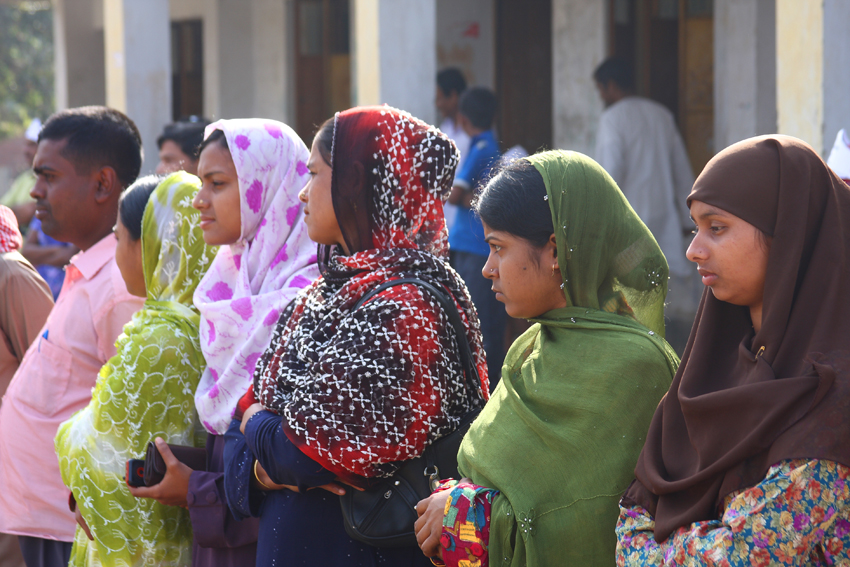 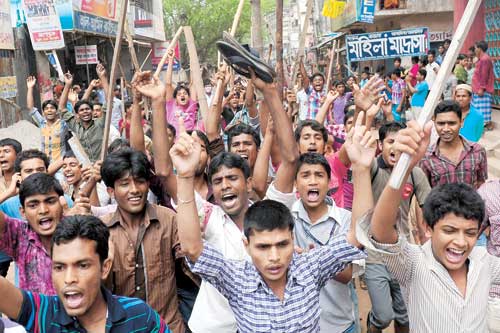 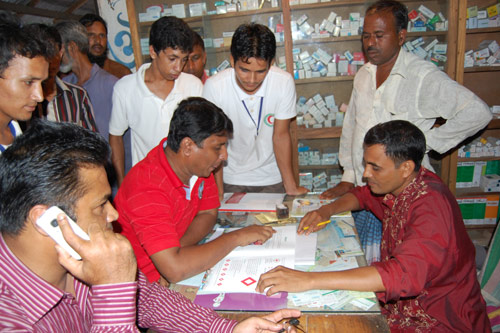 সরকার
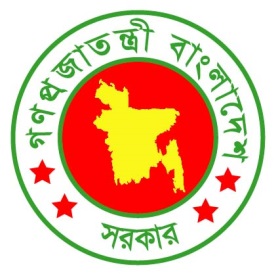 প্রধানমন্ত্রী
রাষ্ট্রপতি
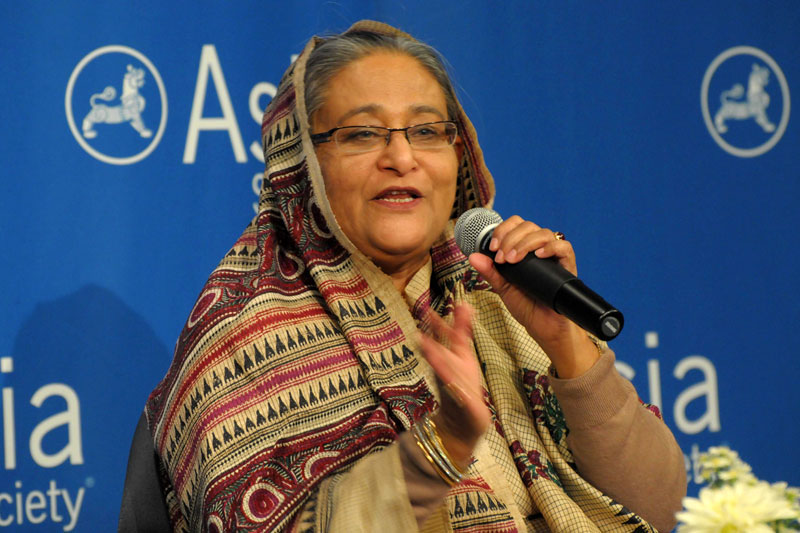 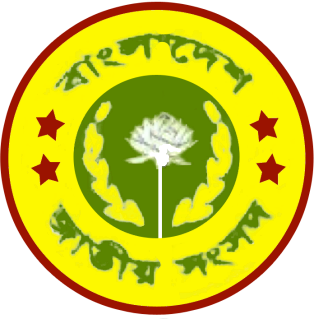 সরকার
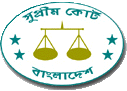 অঙ্গ সমুহ
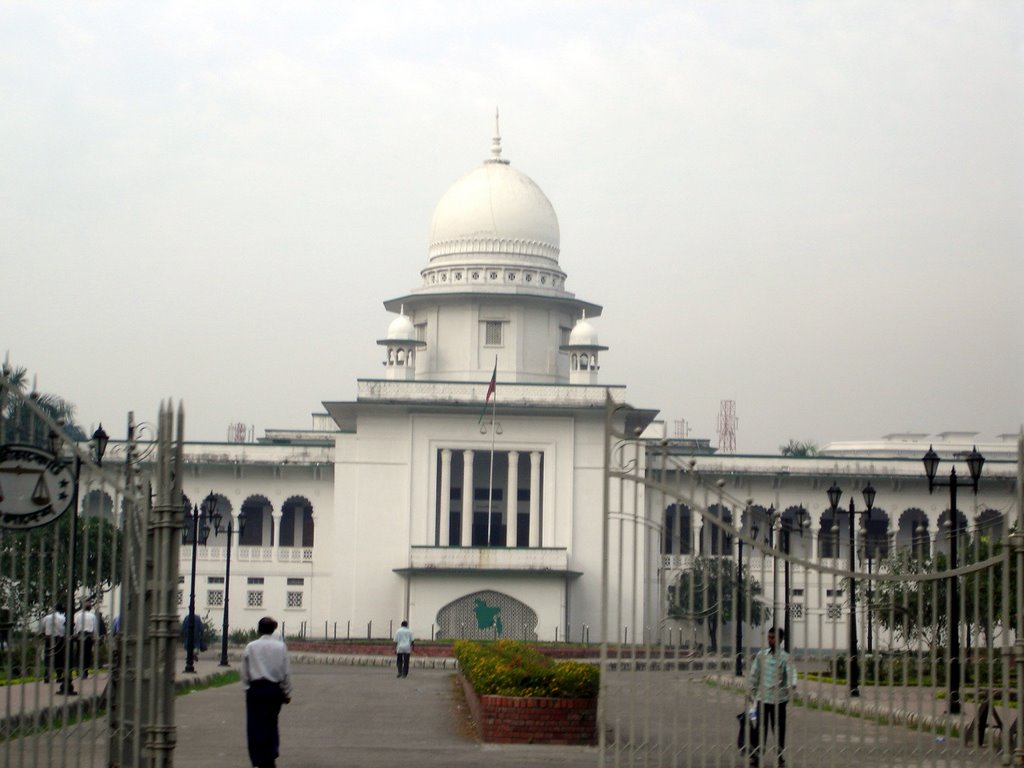 সংসদ ভবন
সুপ্রিম কোর্ট
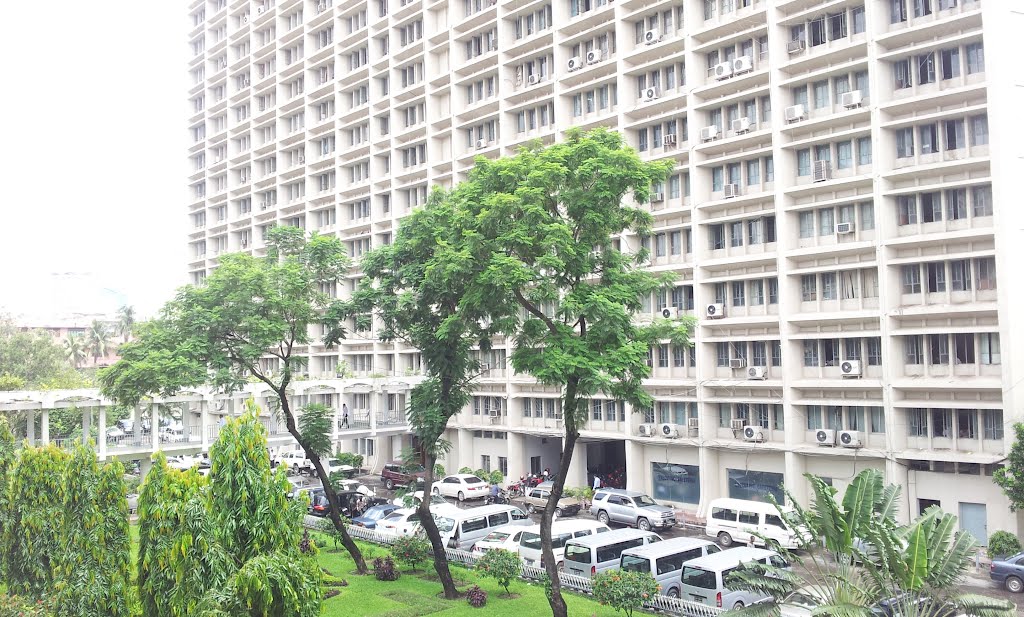 সচিবালয়
সার্বভৌমত্ত্ব
বিমান বাহিনী
সেনা বাহিনী
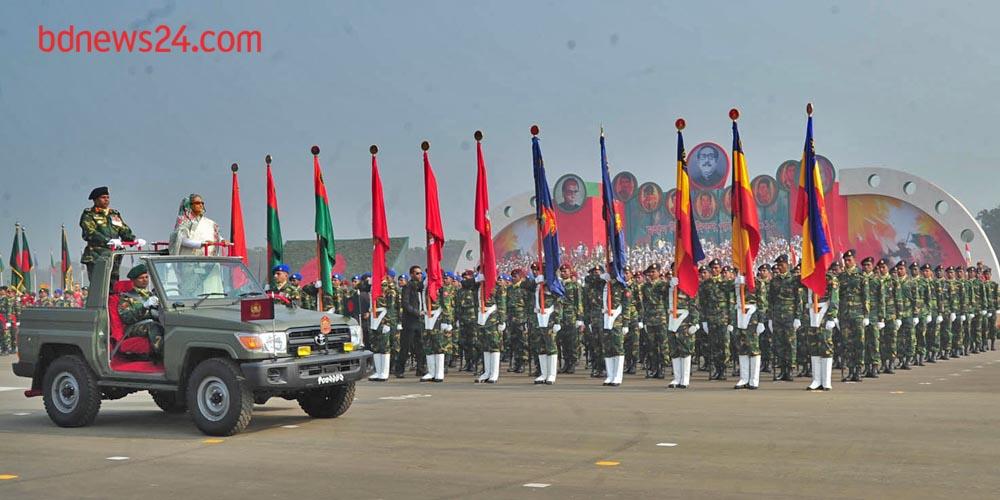 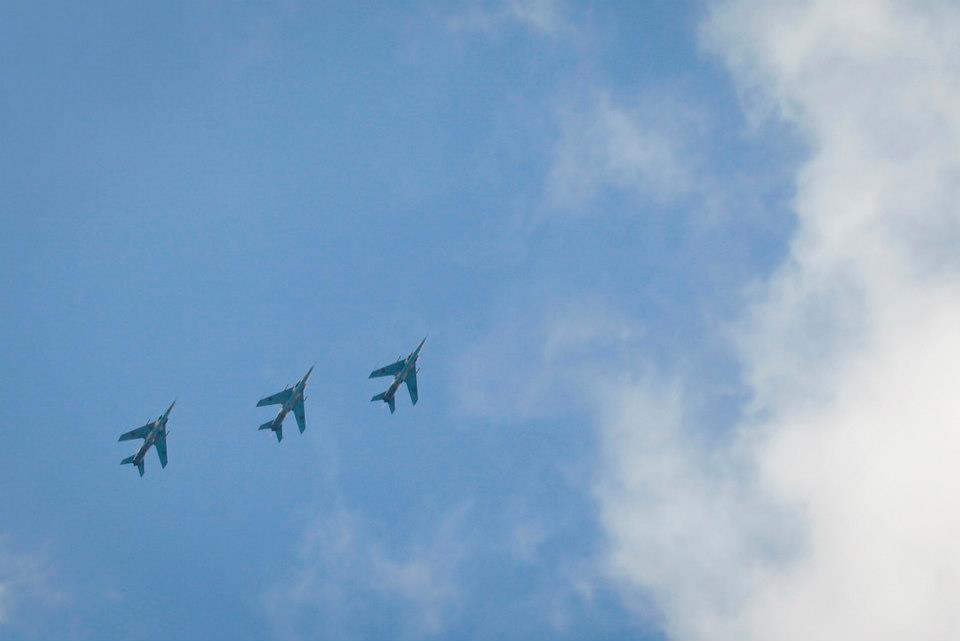 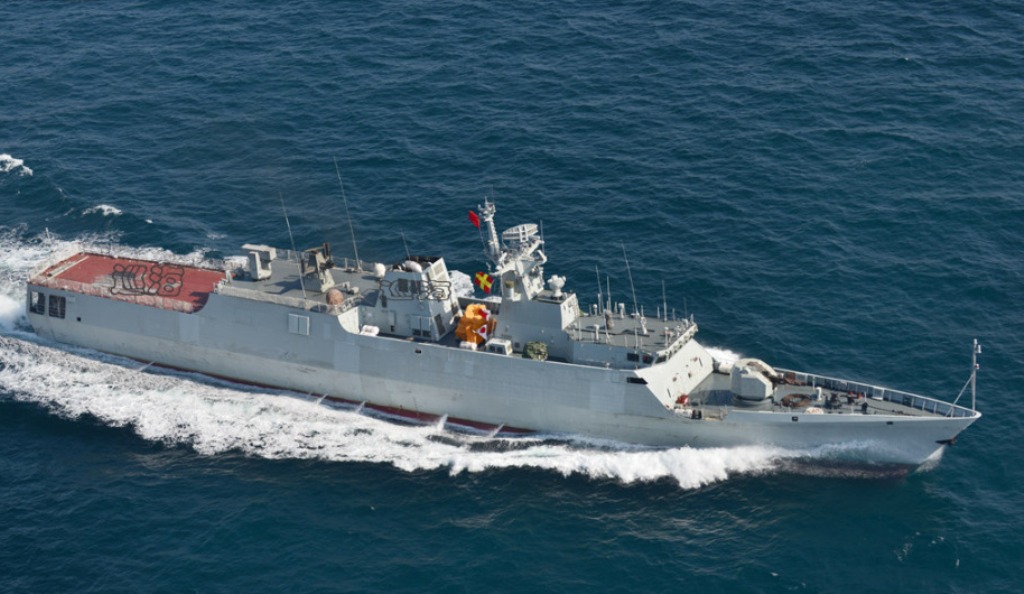 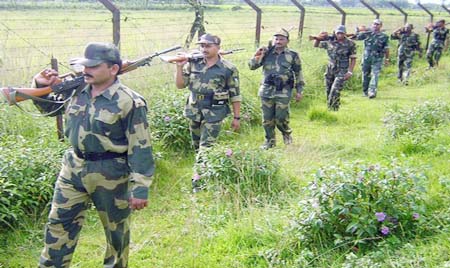 বিজিবি
নৌ বাহিনী
রাষ্ট্রের উপাদান
দলীয় কাজ
রাষ্ট্রের সার্বভৌমত্ব রক্ষায় সশস্ত্র বাহীনির ভুমিকা মুল্যায়ন কর।
মূল্যায়ন
১।  রাষ্ট্র কী ? 
    ২।  রাষ্ট্রের উপাদান বর্ণনা কর।
    ৩। রাষ্ট্রে ভূ-খন্ডের প্রয়োজনীয়তা ব্যাখ্যা কর।
বাড়ির কাজ
একটি রাষ্ট্রে সরকারের গুরুত্ব বর্ণনা কর।
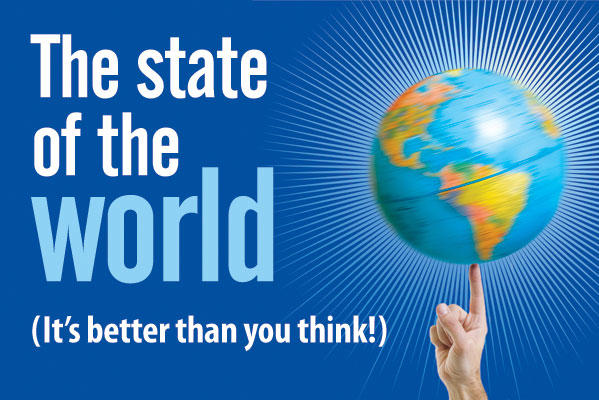 ধন্যবাদ